MGT 811Contemporary Management Capabilities
Week One, Introduction to the Unit
Stephen Rodwell srodwell@icms.edu.au
Outline for today
Introductions (meet & greet, teaching philosophy) 
About MGT811 / Subject Overview
Assessment Requirements 
Group Activity
Lecturer Contact Information
Stephen Rodwell - ICMS
Location: Lecturer’s Office
Email: srodwell@icms.edu.au 

LinkedIn: http://au.linkedin.com/in/srodwell  

On campus: 
CBD, Thursday morning 
Manly, Thursday afternoon & Friday
Lecturer Background
Academic Qualifications
Adv Diploma Business Management 
Adv Diploma Business Marketing 
Certificate IV Training & Assessment
Grad Cert Business Administration
Grad Diploma Business Administration
Masters of Business Administration 
PhD Researcher (current) into Robotic Service Acceptance 
Coaching 
Employees
Coaches in the making
Students
Business Experience
15+ years leadership experience (hospitality, property development, business development)
Entrepreneur (four business project start-ups)
Teacher/Lecturer 7+ years
Dr Narender Sharma
Welcome to MGT811
nsharma@icms.edu.au
Consultation by appointment
My Corporate Experience and Qualifications
Business management – local & international
Experience gained in the Oil industry, Food industry, Tea industry and Management Consultancy
MBA University of Hull, UK
Ph.D. in International Business- University of Sydney
My Teaching Experience
International Business Environment
Comparative International Management
International Business Strategy
Cross-cultural management
Marketing principles
International Human Resource Management
Globalisation
My Expectations
Ice Breaker
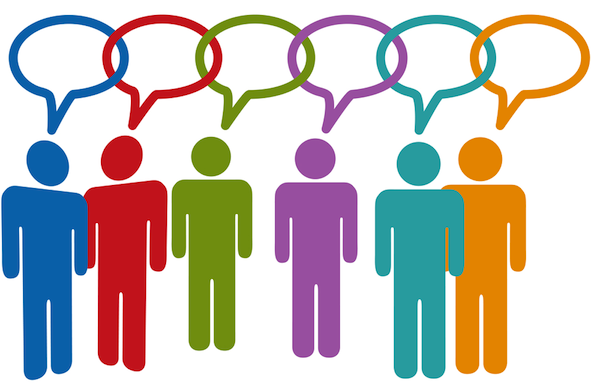 About MGT811
How to Succeed
Course Outline & Learning Outcomes
Moodle
Portal

Recommended Readings
Each week something new from a different resource
MyAthens
Newspapers
Journals
Articles
LinkedIn groups
Ted Talks etc.
How to Succeed
Lectures & Tutorials
Posted on Moodle before the Lecture
Access Moodle via http://www.lms.edu.au
Be prepared
Review notes after
See your tutor if you don’t understand

E-Learning
Use the additional resources on moodle
Read around the subject
Pay attention to what’s happening around you
Apply your learning
Keep up to date with what’s going on in the world with relation to Management and Managers
How to Excel
Be open to understanding more about yourself and take action. 
Proper preparation prevents poor performance
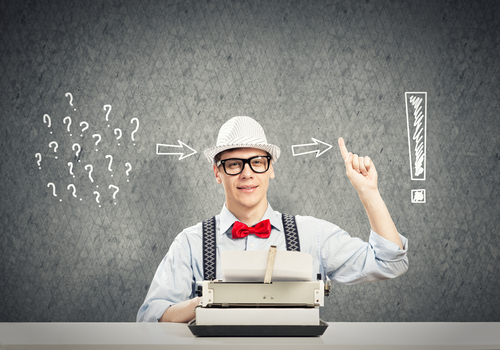 Course Content…
Course Content…
Unit Assessments
Any Questions?
Activity
Walk around the classroom and introduce yourself to at least five people.
With these people, discuss what you believe makes for a good leader
Then discuss what you think makes for a bad leader
Give examples to each other of both that you have encountered or heard about
We will then discuss this as a class
THANK YOU
Week One, Introduction to the Unit
Stephen Rodwell srodwell@icms.edu.au